OER and Physics
Emilie Hein, PhD
Skyline College
What are Open Educational Resources?
Creative Commons defines OER as teaching, learning, and research materials that are either (a) in the public domain or (b) licensed in a manner that provides everyone with free and perpetual permission to engage in the 5R activities– retaining, remixing, revising, reusing and redistributing the resources.
-- Creative Commons
The 5R Permissions of OER
Combine two or more
Make and own copies
Share with others
Adapt, modify, and improve
Use in a wide range of ways
Revise
Retain
Remix
Redistribute
Reuse
The framework, freely available under a Creative Commons Attribution 4.0 license (CC BY), was designed by Lumen Learning as the 5Rs
Traditional Textbook
OER
Publishing company owns copyright and sells book for profit
Cannot copy, scan, or share without permission 
One student = one copy
Cannot change (revise or edit) material
No one making a profit
Freely and instantly available online
Copy, scan, share, as much as needed
Edit, revise, modify (depending on the license)
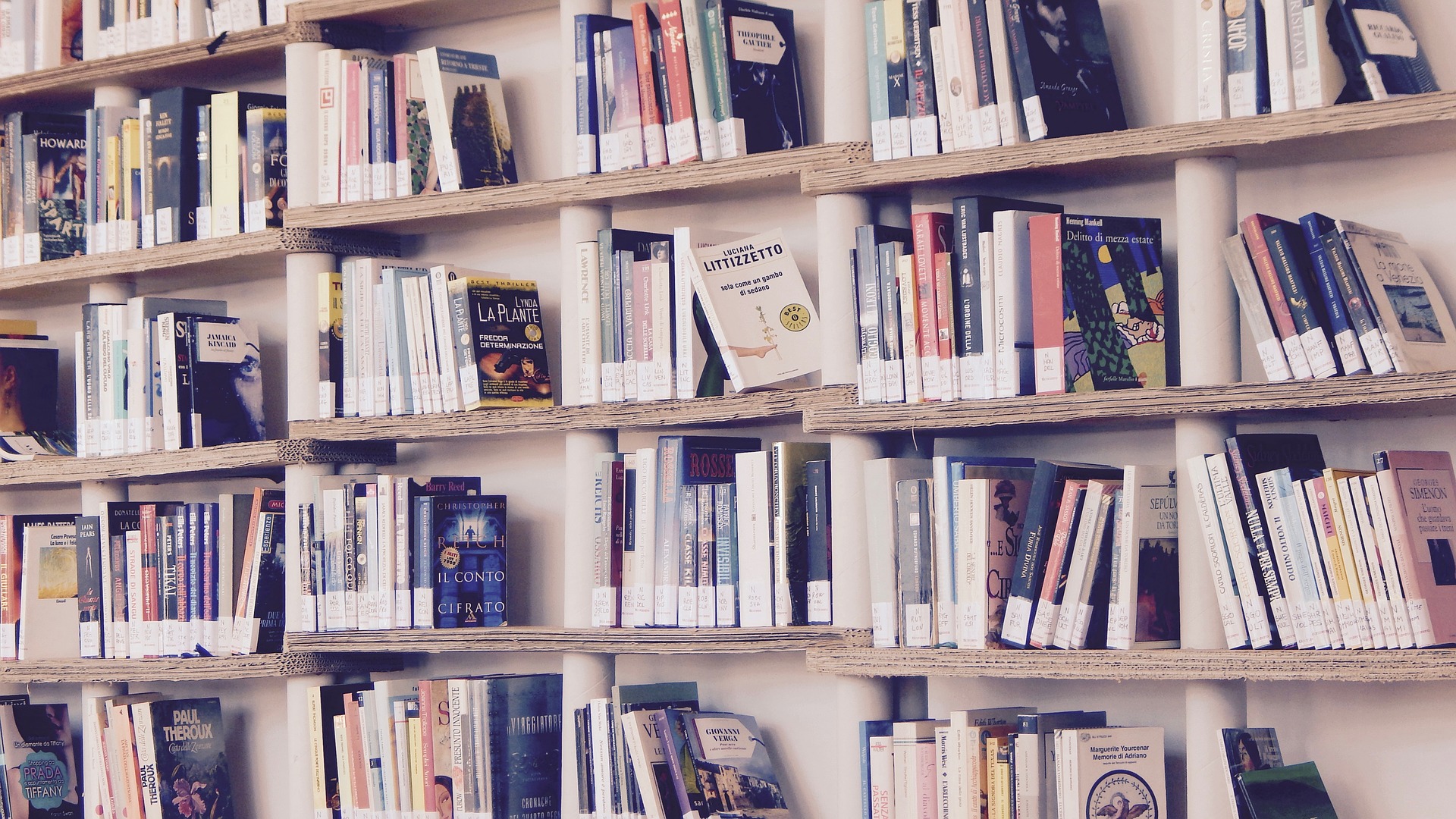 Why Use OER, Especially Now?
Free - students need extra financial help right now
Instant access- no waiting for books to arrive
Takes guessing game out of copyright and fair use
Perfect for online classes - many can be integrated into Canvas
Many have a print option
How Do You Know if Something is OER and Not Just Free?
Look for Creative Commons licenses:
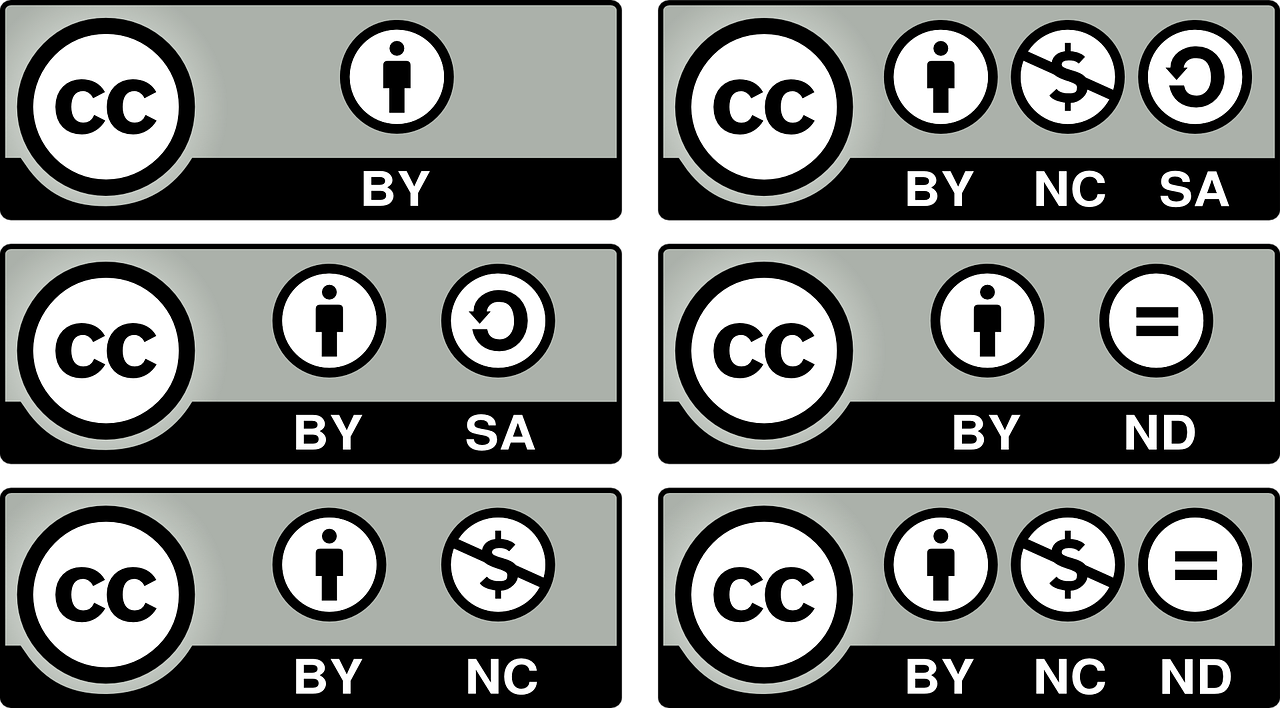 OER and Physics: Where to start?
https://asccc-oeri.org > Resources > California Community Colleges Open Educational Resources By Discipline > Physics
https://asccc-oeri.org/open-educational-resources-and-physics/
Also Andrew Park’s webinar last year 
https://asccc-oeri.org
Additional Resources
Cool4ED
MERLOT
OER Commons
LibreTexts
And more free resources…
ComPADRE Resources and Services for Physics Education
Simulations
PhET
Videos
OpenStax's Concept Trailers
Khan Academy Physics Library